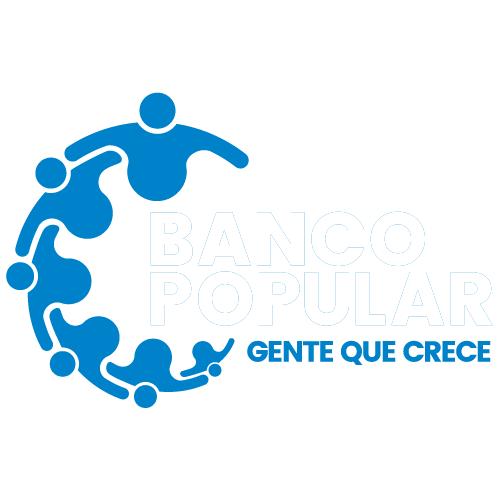 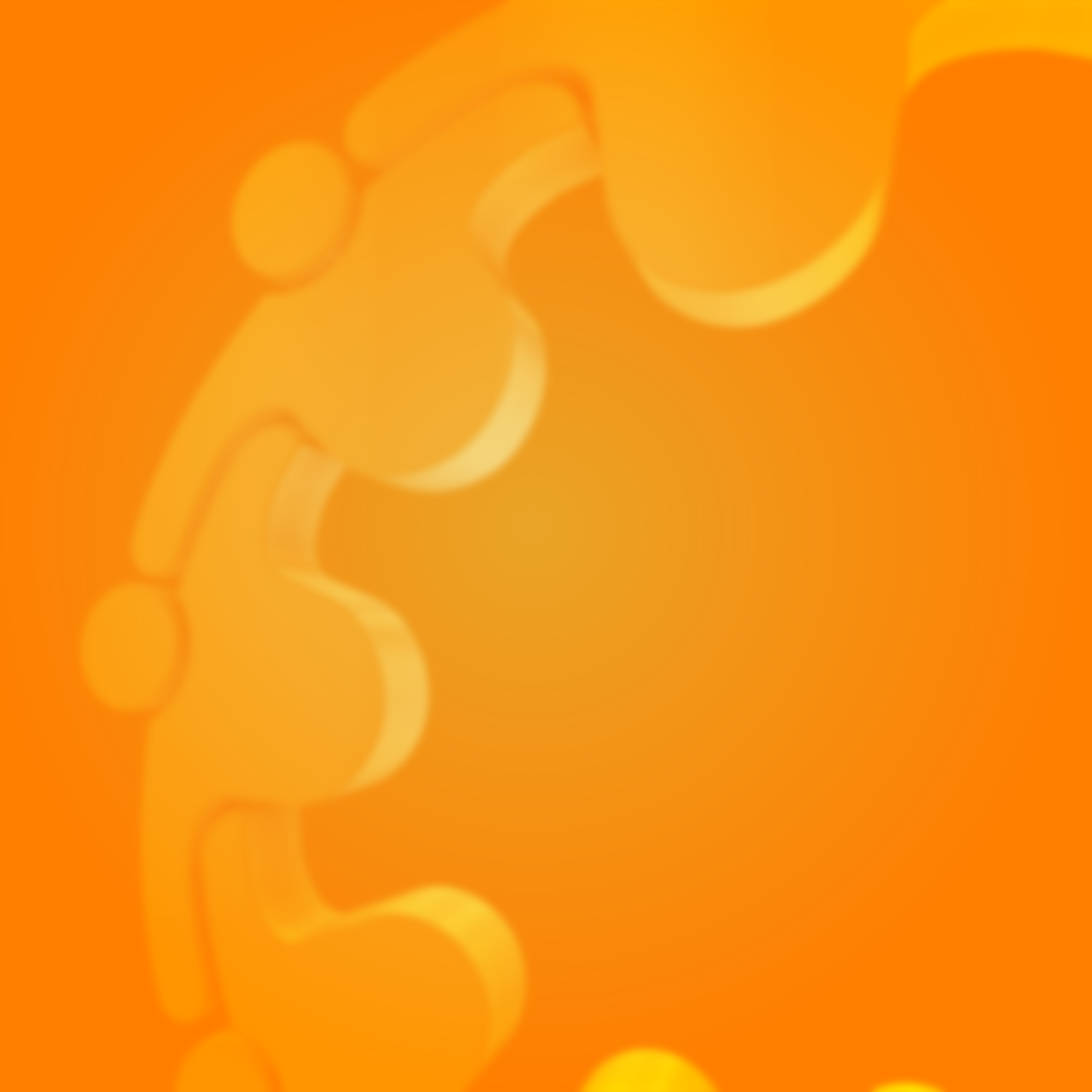 Resumen de Reclamos del mes de Noviembre 2024